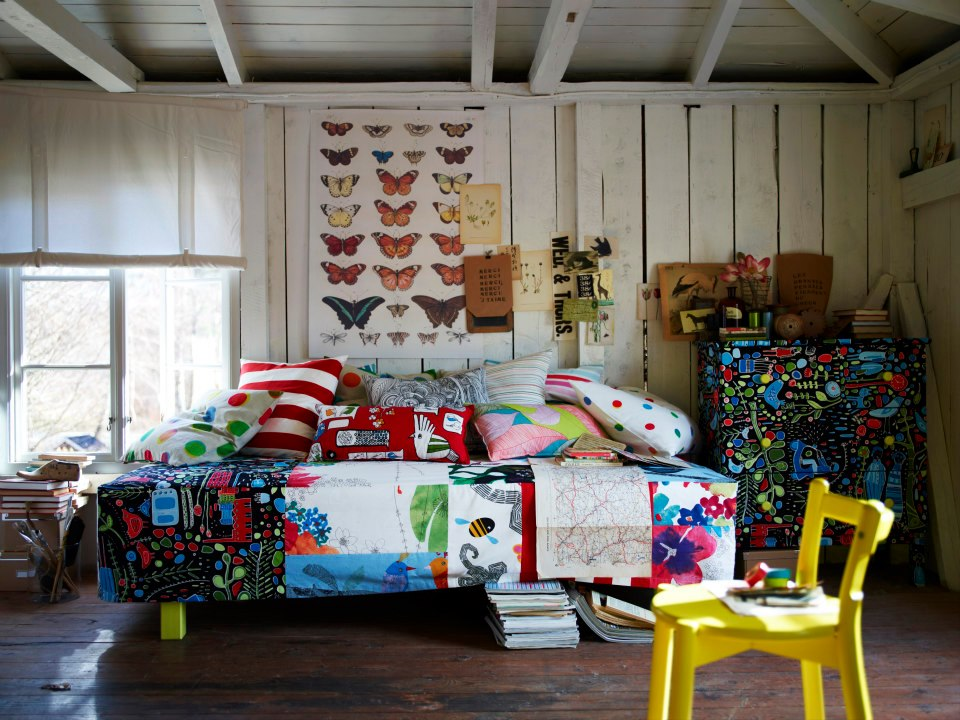 IKEA-katalogen
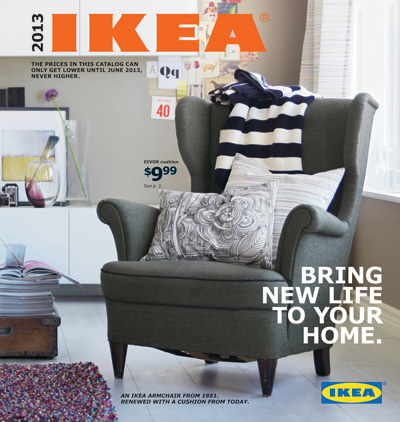 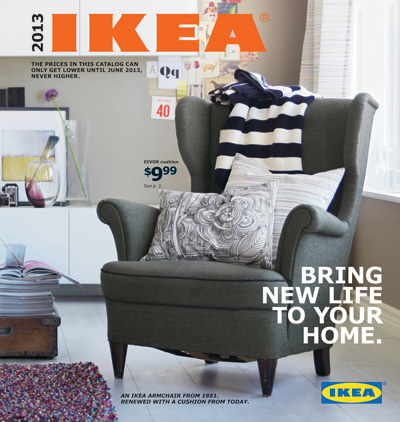 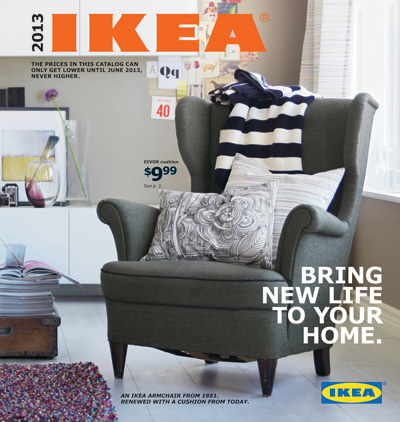 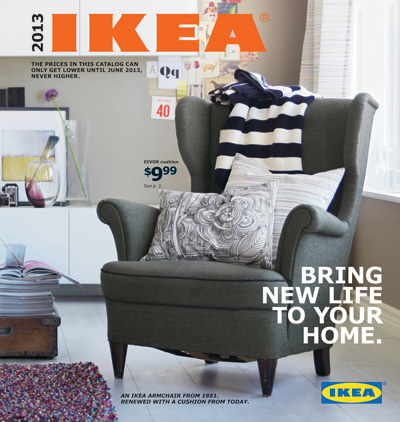 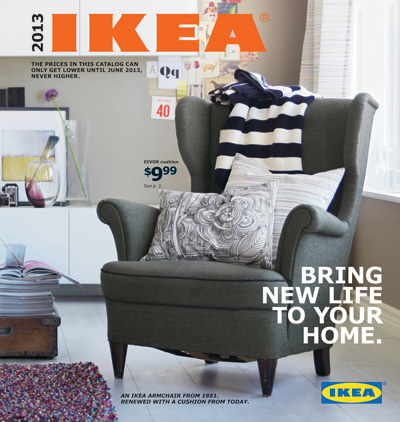 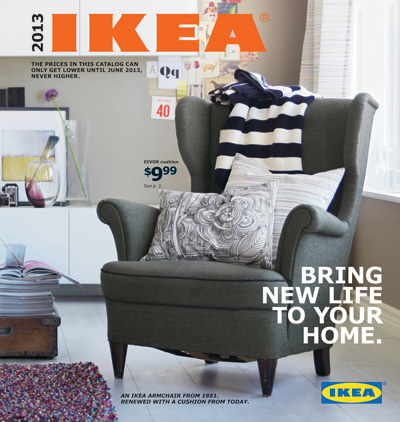 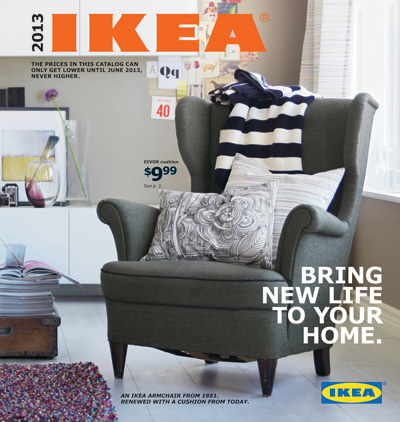 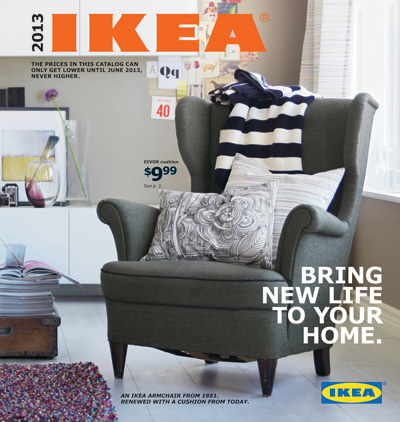 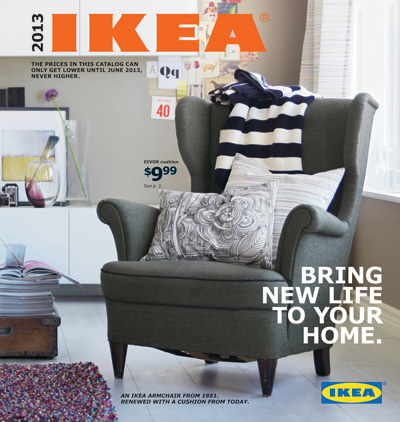 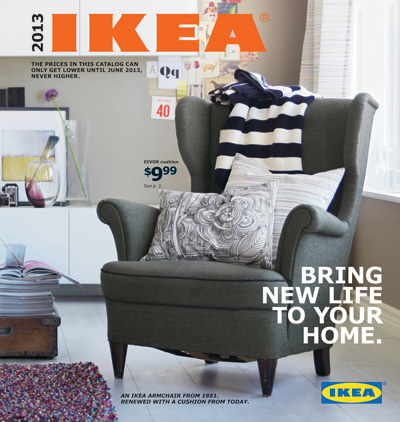 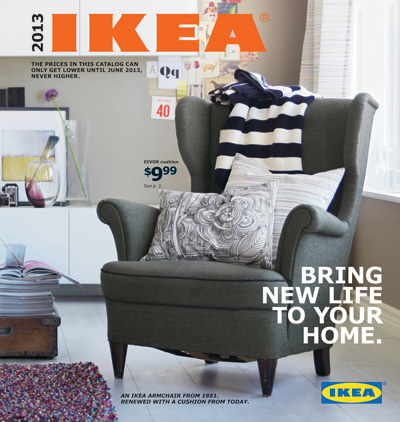 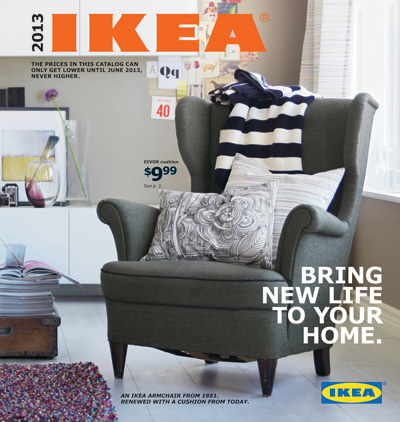 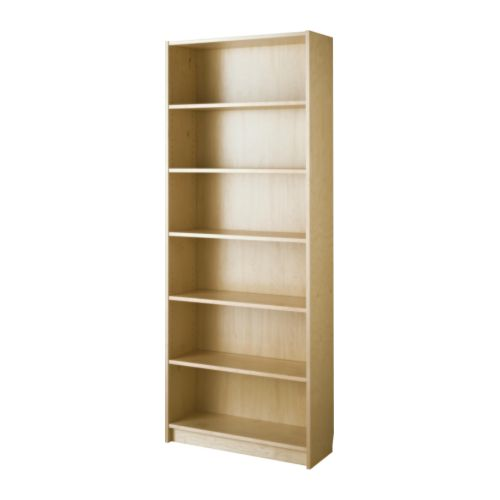 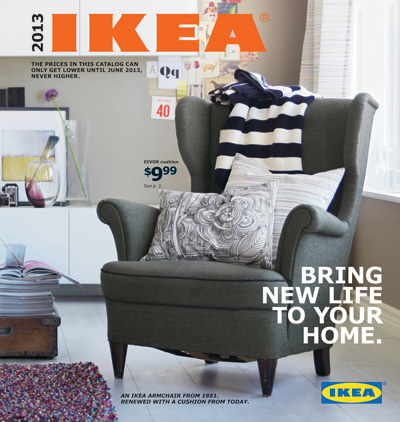 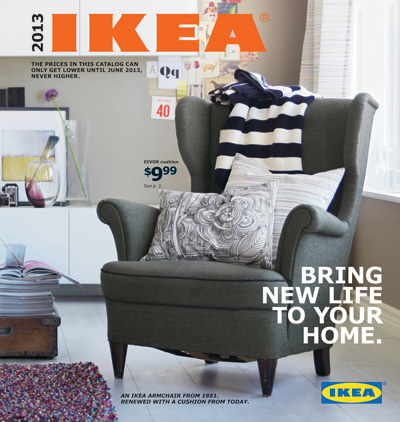 IKEA-katalogen trycks årligen i 200 miljoner exemplar.
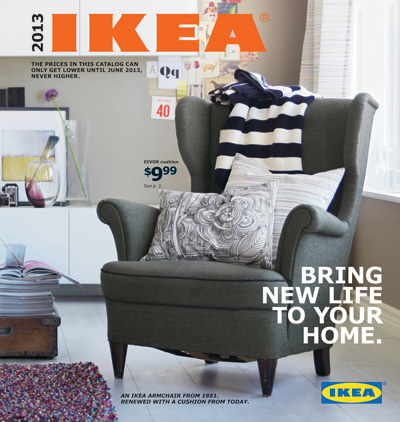 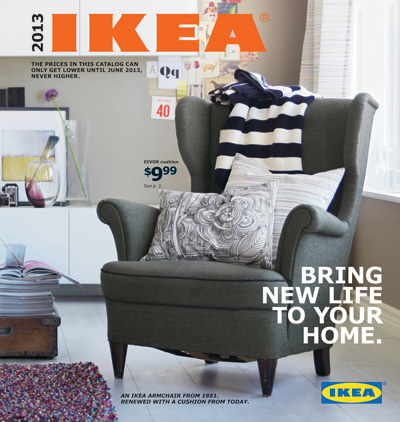 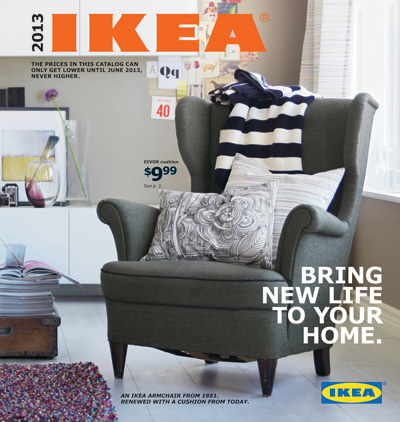 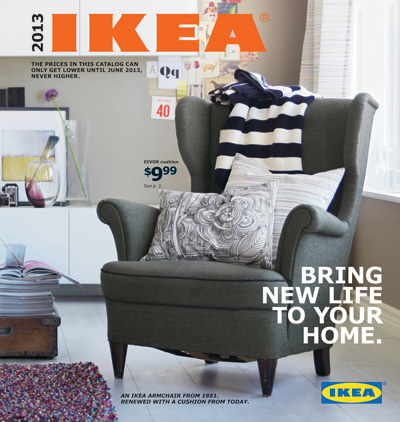 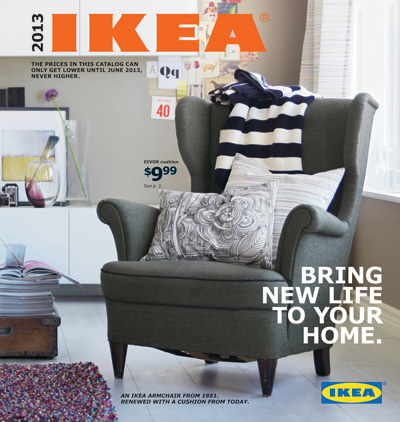 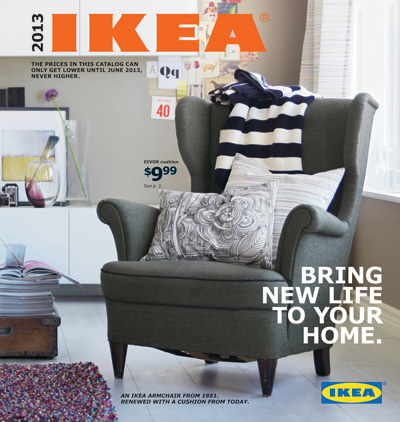 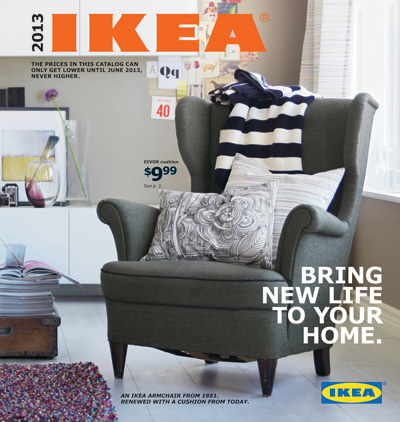 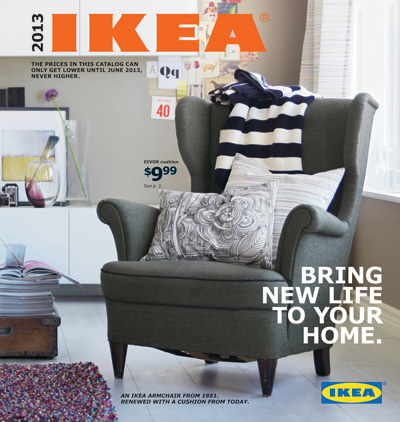 Hur många BILLY-bokhyllor behövs det för att rymma alla kataloger?
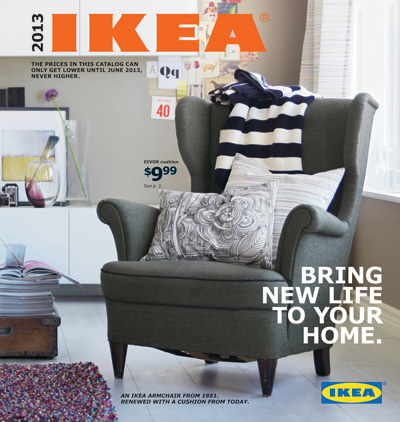 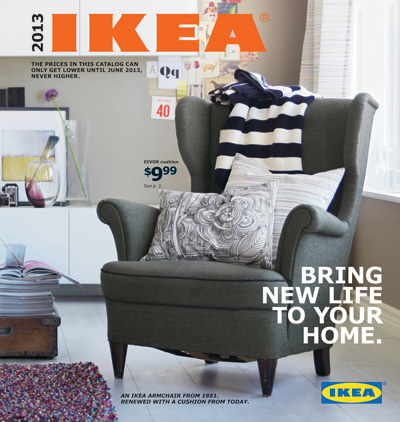 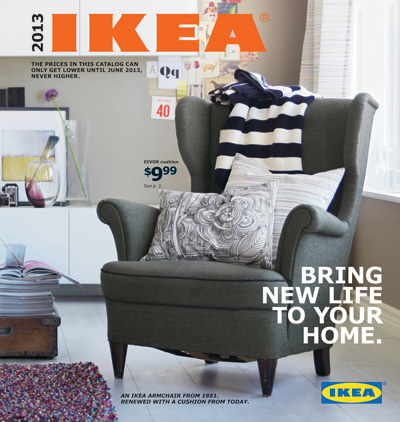 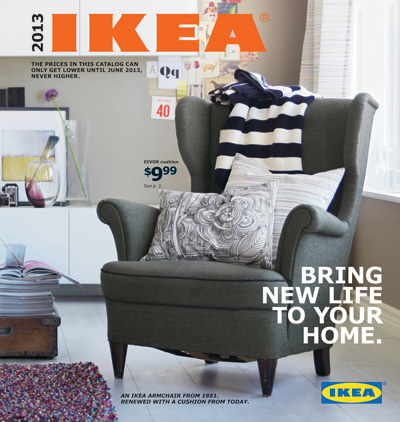 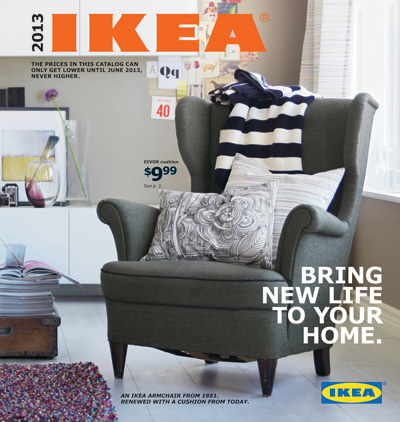 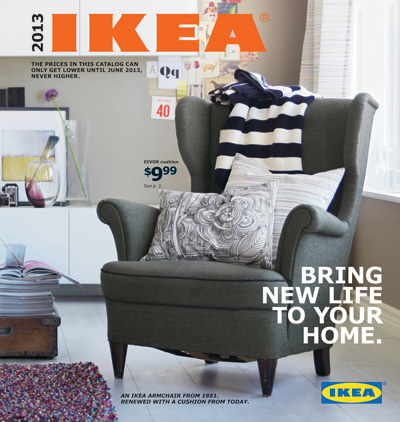 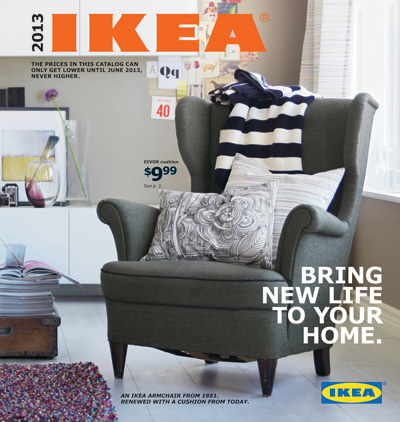 Hur lång blir raden med bokhyllor?
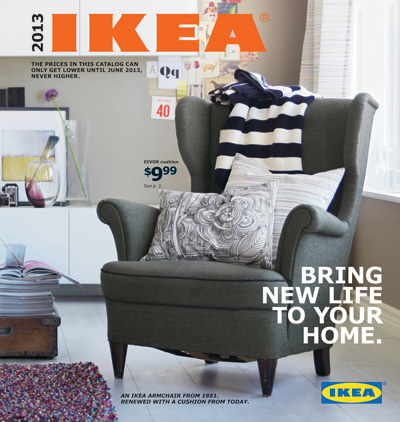 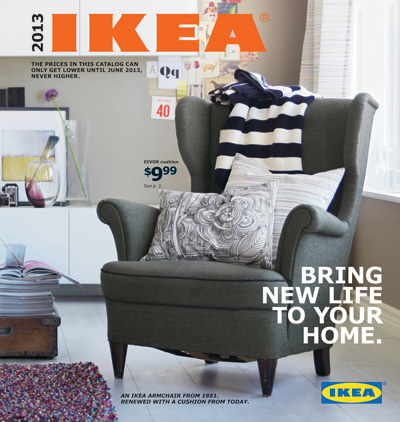 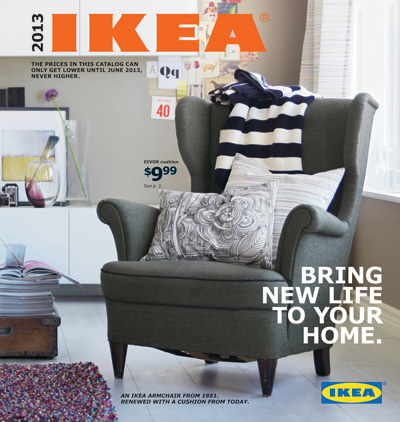 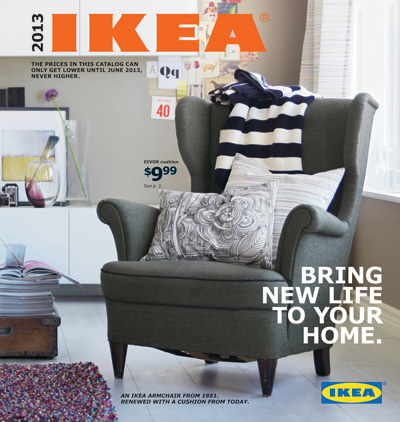 IKEA-katalogen
Katalogens tjocklek ≈ 1 cm
Alla katalogers tjocklek = 200 · 106 cm = 2 · 106 m

Bokhyllans bredd = 0,8 m
6 hyllplan ger totalt 4,8 m hyllplan per bokhylla.
2 · 106 / 4,8 ≈ 417 000 bokhyllor

417 000 · 0,8 m = 333 600 m ≈ 33 mil lång bokhylla
IKEA-katalogen
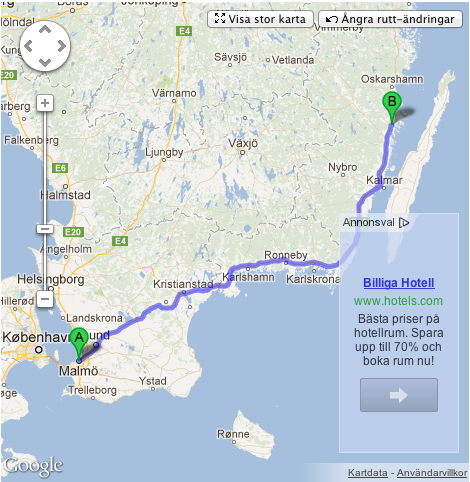 Det motsvarar sträckan Malmö –Mönsterås.
Hela bilvägen kantad av BILLY-bokhyllor med IKEA-kataloger.

Varje år !
http://www.resa-mellan.se